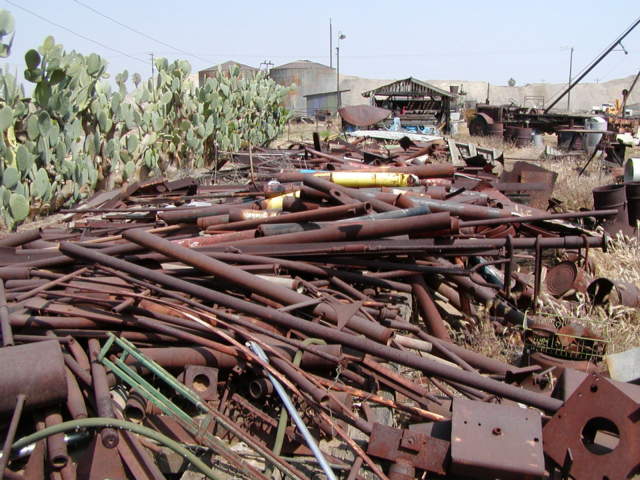 Construction PERFORMANCE  AND  REOURCE OPTIMIZATIONCHAPTER 1OVERVIEW OF CONSTRUCTION PERFORMANCE MANAGEMENT
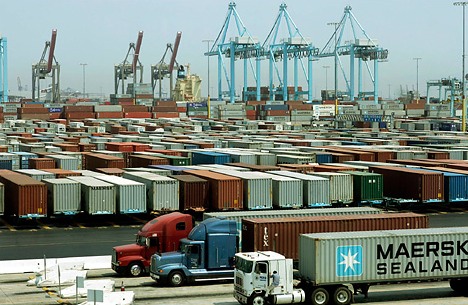 Performance management…
What is Performance Management?
    Performance management is the process of ensuring individual and team effort support the organisational objectives and to realise key stakeholder expectations and wealth creation in all the identified value drivers of the organisation.
2
Performance management…
Performance management is a continuous process of identifying, measuring and developing performance in organizations by linking each individual’s performance and objectives to the organization’s overall mission and goals. (Ms.B. Kaviya and , Ms.C.Hema,2015)
3
Performance management…
Performance management is the process through which supervisors and those they lead gain a shared understanding of work expectations and goals, exchange performance feedback, identify learning and development opportunities, and evaluate performance results.
It is through this process that organizations are able to create and sustain a workplace environment that: 
Values continuous improvement
Adapts well to change
Strives to attain ambitious goals
Encourages creativity
Promotes learning and professional development
Is engaging and rewarding for employees
4
Performance management…
According to Neely et al. (1995) performance measurement is a topic which is often discussed but rarely defined. These authors state:
Performance measurement can be defined as the process of quantifying the efficiency and effectiveness of action.
A performance measure can be defined as a metric (or indicator) used to quantify the efficiency and/or effectiveness of an action.
A performance measurement system can be defined as the set of metrics used to quantify both the efficiency and effectiveness of actions.
5
Performance management…
Construction project performance evaluation continues to be one of the primary competitive issues.
 Performance measurement (PM) is an integral part of management and defined as a process of quantifying both the efficiency and effectiveness of an action (Neely et al., 2005). 
Some of the major concerns of performance measurement include “What to measure?”, “Which measures are used?”, “How to measure?” and “How to interpret results?” (Sandanayake and Oduoza, 2007).
6
Construction Performance management Basics
How does construction industry perform?
Industry’s clients are not satisfied
The supply team is not satisfied
Industry’s bad reputation
Low profitability
Lack of innovation and development
7
Construction Performance management Basics
Industry’s clients are not satisfied 
 Quality of construction is poor (repairs and reworks)
 Inefficiency of the construction team to respond to clients complaints and inquiries
 Lack of innovation on behalf of the contractor and designer
 Disputes and claims
 Incomplete as build drawings and information about the building and its requirements
Construction Performance management Basics
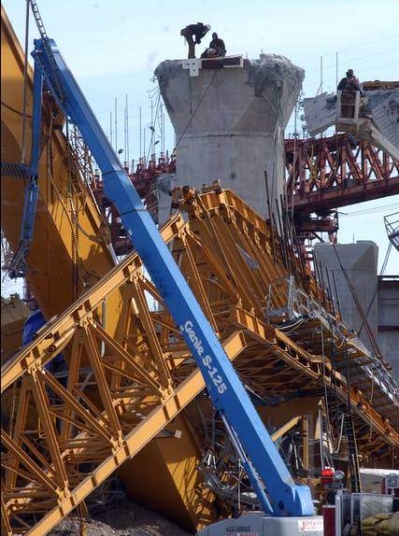 Workers are not satisfied 
 Bad health and safety record (too many accidents) 
Bad working conditions (weather, facilities)
Job security
Frequently changing location of work
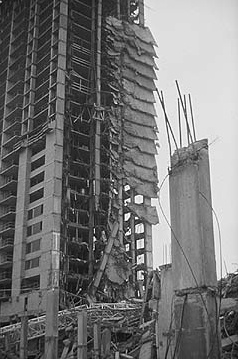 Construction Performance management Basics
The supply team is not satisfied 
According to the Egan’s rethinking construction report, the health and safety record of construction is the second worst of any industry.
Construction Performance management Basics
DETR statistics shows that people working in the construction industry...
are getting older
are likely to work for a small firm 
are quite likely to be self-employed 
are working longer hours than other industries 
are more likely to be involved in an accident 
are paid around the average for all industries and services
Construction Performance management Basics
Industry has bad reputation
Lack of performance
Lack of innovation and development
‘Cowboy’(unreliable) builders
Industry dominated by the old craft culture
Fragmented and adversarial
The competition for the best talent is very high (for example the choice between becoming a doctor, lawyer or civil engineer).
Construction Performance management Basics
Low profitability
(short cuts, bankruptcy, lack of investment in research and development)

 High business failure (mainly SME’s)
 Profitability is low (across the board)
According to the Egan’s rethinking construction report, the construction has a low and unreliable rate of profitability
Construction Performance management Basics
Lack of innovation and development 
Lack of high technology in design and construction
Lack of branding
Building products are behind in terms of value and intelligence.
High reliance on site based and unskilled labour
Demand for buildings is largely client led
Construction Performance management Basics
Current State: Industry and Practice 
Design and construction are two separate processes
longer than necessary duration 
inefficient design 
tension and adversarial culture
Architect is project leader
focus on design and aesthetics rather than cost, time and quality of service
limited project management skills
Construction Performance management Basics
Current State: Industry and Practice
Competitive tendering is the most common way in which contractors and professionals obtain work
focus on cost rather than value
innovation suffer
discontinued project teams
high tendering cost 
planning and estimating suffer
Construction Performance management Basics
Current State: Industry and Practice
Construction is dominated by the old craft culture (site based)
quality control suffer
sensitivity to weather and site conditions
less reliance on technology and modern production methods
limited standardisation and hence high cost and duration
Construction Performance management Basics
Current State: Industry and Practice 
Industry is fragmented and construction is performed by specialist subcontractors
long supply chains that are difficult to manage and control
training and development suffer
disputes and tension rise
Construction Performance management Basics
Current State: Industry and Practice 
Different projects are procured by different temporary teams
discontinuity of teams means that on each new project practitioners face an initial period of team building
different organisations would have different processes and technology.
no branding and strategic product development between design, manufacturing and assembly.
Construction Performance management Basics
Current State: Industry and Practice
Project team responsibility ends at completion of construction 
life cycle costing is not taken into account
information on the performance of the building in meeting consumers’ (occupiers) needs are not fed back to project teams.
Construction Performance management Basics
Current State: Industry and Practice 
Client is not the consumer and industry is dominated by occasional clients. 
lack of real customer focus
misalignment of interest between stakeholders.
Clients are inexperienced and have limited power to exert change in industry
Construction Performance management Basics
Current State: Industry and Practice
Need to price before production
high financial risk
need to complete all design before construction cost can be estimated.
project performance is judged by the extent to which cost can be kept to the estimated (rather than the extent to which value is maximised).
Construction Performance management Basics
Current State: Project Management
Main focus was on setting cost, time and quality targets and then meeting these targets. 
Construction was unique and hence management concepts and tools had to come from within the industry,
PM in the main is to do with maximising efficiency and predictability given the scenario. Boundaries and “rules of the game” were assumed to be fixed (e.g. use of standard forms of contracts)
Construction Performance management Basics
Current State: Project Management 
In traditional project management, a project has a well-defined scope and can be understood as a sequential dependent series of activities
The project is managed by central authority to ensure activities meet schedule and budget targets
Control actions attempt to return the project to its plan 
So how would project management look like if, for example, design was not completed at start of construction?
Construction Performance management Basics
Questions to be asked 
How can the Construction Industry be improved?
What are the developments needed?
How can project management contribute to this development
Assuming that road for change is a long one, where do we initially put our effort to get maximum returns?
Construction Performance management Basics
Main Findings and the Change Agenda
Procurement system should be concurrent and integrated (concurrent engineering)
Tackle fragmentation and adversarial culture by partnering and teambuilding
Improve productivity, quality and cost by adopting “new” management concept (Lean, Benchmarking, VM, SCM, Process mapping and Reengineering) 
Industry must measure its performance and define scopes for improvement (KPI)
Briefing the team (client empowerment, visualisation)
Construction Performance management Basics
Main Findings and the Change Agenda
Move away from competitive tendering and cost as the selection criteria
More use of standardisation and pre-assembly
Respect the people working in the industry (training, better working conditions, etc)
Take full advantage of IT and other new technology
Develop people and culture necessary to facilitate all of the above
Construction Performance management Basics
Performance Planning and indicators
Performance Management is the process of:
Planning Performance (setting KPA’s, objectives and standards that are linked to corporate strategy, development plans).
Maintaining Performance (monitoring, feedback, coaching and mentoring, regular interactions re goal achievement)
Reviewing Performance (formal feedback and ratings – evaluating performance)
Rewarding of performance (increases, bonuses, incentives, etc)
28
Construction Performance management Basics
Performance Planning covers  80% of the process and it includes:
Identifying Key Value Drivers of stakeholders
Defining Key Performance Areas (KPA’s)
Defining Objectives
Defining Targets
Devel a training & development plan
29
Construction Performance management Basics
Performance tools and  measurement
Highly competitive and profound changes in the construction industry are forcing construction executives to continuously improve the performance of their firms. According to Luu et al. (2008).

‘‘performance measurement is the heart of cease-less improvement. As a general rule, benchmarking is the next step to improve contractors’ efficiency and effectiveness of products and processes’’.

The main objective of performance evaluation is to assist managers and members of the organization in developing the direction, traction and speed of their organization ( Cokins, 2006).
30
Construction Performance management Basics
Formerly, construction companies used financial  measures to measure and evaluate their performance. 'The dissatisfaction with financially based performance measurement started in the 1950s and has built momentum since the late 1970s’’ (Bassioni et al., 2004). 

The main problem lies in the fact that financial indicators are lagging indicators, in the sense that they tell the results of managerial actions already taken. However, managers need current, up-to-date, and mostly non financial information to be able to take better decisions (Bassioni et al., 2004).
31
Construction Performance management Basics
After a long dependence on financial measures, many studies and researches have been conducted to develop performance measurement frameworks that included financial  and non financial indicators. 
   The balanced scorecard (BSC), first proposed in 1992 issue of Harvard Business Review (HBR) by Kaplan and Norton, presents four different performance perspectives from which executives can choose measure.
    The BSC complements:
 Financial indicators and operational measures 
customer satisfaction
internal processes, and 
The organization innovation and improvement activities
32
Performance Measurement and monitoring
Performance Measurement 
Definition 
 “a process that involves the assignment of numerals to objects or events according to rules or to represent properties”
“the  process  of  determining  how  successful organizations or individuals have been in attaining their objectives” 
Performance  measures  are  the numerical or quantitative indicators that show how well each objective is being met (Sapri & Pitt, 2005).
33
Performance Measurement and monitoring
Bititci et al. (1997) explain the distinction between performance management and measurement in that the first “… is seen as a closed loop control system which deploys policy and strategy, and obtains feedback from various levels in order to manage the performance of the system”
performance measurement system “… is the information system which is at the heart of the performance management process and it is of critical importance to the effective and efficient functioning of the performance management system.”
34
Performance Measurement and monitoring
Purpose of PMe
Position checking: to continually monitor progress and define current position.
Position  communicating:  to  inform  employees  and  customers  on  at  least  an  annual/Monthly basis through performance reports in order to increase transparency and encourage participation.
Priorities  confirmation:  to  identify  the  priorities  of  activities,  performance information, and data to be provided.
Progress  compulsion:  to  enable  the  organization  to  discover  potential improvement areas in order to improve performance.
35
Performance Measurement and monitoring
36
Performance Measurement and monitoring
Process of Performance Measurement
There are so many process recommended by different researchers at different times 

Determine requirements and identify PMs;
Identify desired goals;
Monitor achievements; and,
Have on-going reviews of areas of failure.
37
Performance Measurement and monitoring
Or 
 as per (Kim et al. 2007): 
Performance measurement is an on-going process, the purpose of which is  to enhance the improvement, and achievement of aims and objectives. It can be summarized in  five steps
38
Performance Measurement and monitoring
Measuring performance phase, which includes establishing basic attributes of performance management, performance objectives, success factors and targets.
Store phase, which is the recording of data and information, as well as defining the way which they are demonstrated.
Analysis of phase.
Reporting performance phases.
Using data phase.
39
Performance Measurement and monitoring
Models of Performance Measurement/Management
BSC
Pyramid 
International key Quality Awards Models 
New generation models
40
Performance Measurement and monitoring
Balanced Scorecard /BSC
The name Balanced Scorecard invokes two images: that of a balance and that of a scorecard used to keep a record by making marks or notches on a card or tally board.
The Balanced Scorecard (BSC) is a performance management system which incorporates four main measurement categories (perspectives) each of which with a wide range of potential sub-measures.
41
Performance Measurement and monitoring
BSC
Financial Perspective
The Internal Business Process Perspective
The Customer Perspective
Innovation, learning and growth perspective(Recent Contributions)
42
Performance Measurement and monitoring
The difference with traditional approaches to performance measurement is that it includes a range of "leading and lagging" indicators - customer perspective, internal/business processes, learning and growth, and financial - to evaluate whether a business is moving toward its strategic goals (Gentia Software 1998 p5).
BSC recognizes that the financial measures are lagging indicators and therefore the result of the other three leading indicators.
43
Performance Measurement and monitoring
44
Performance Measurement and monitoring
45
Performance Measurement and monitoring
46
Performance Measurement and monitoring
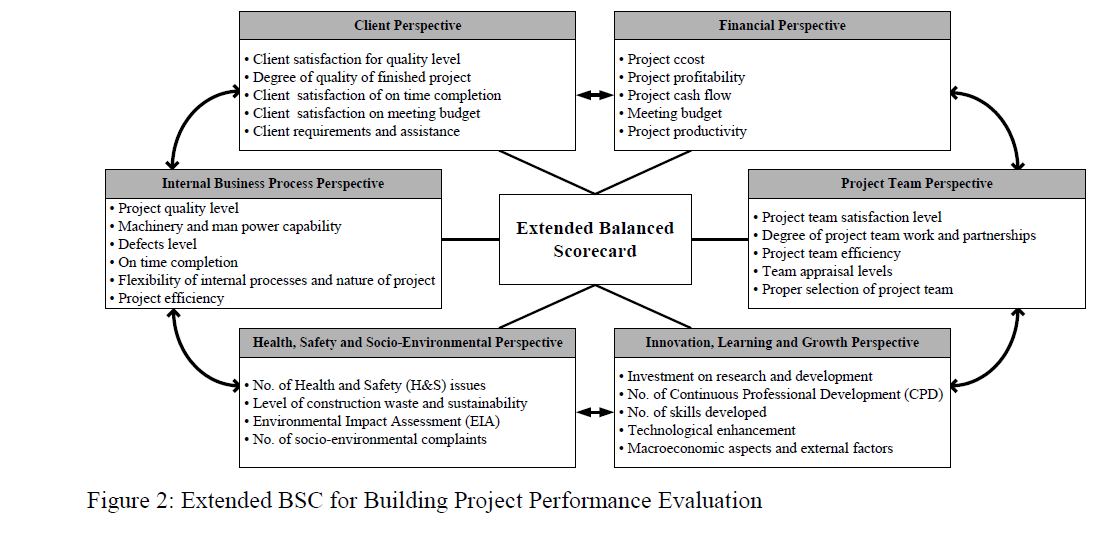 Wadugodapitiya, R. R. M. M. K.and etal
47
Performance Measurement and monitoring
International key Quality Awards Models 
Malcolm Baldridge National Quality Award (MBNQA)
leadership, 
information and analysis
 strategic planning 
human resources development and  management  
process  management  
business  results,  and  
customer  focus  and satisfaction
48
Performance Measurement and monitoring
Leadership: How upper management leads the organization, and how the organization leads within the community.
Strategy: How the organization establishes and plans to implement strategic directions.
Customers: How the organization builds and maintains strong, lasting relationships with customers.
Measurement, analysis, and knowledge management: How the organization uses data to support key processes and manage performance.
Workforce: How the organization empowers and involves its workforce.
Operations: How the organization designs, manages and improves key processes.
Results: How the organization performs in terms of customer satisfaction, finances, human resources, supplier and partner performance, operations, governance and social responsibility, and how the organization compares to its competitors.
49
Performance Measurement and monitoring
50
Performance Measurement and monitoring
The EFQM (European Foundation for Quality Management)  excellence model)
A non-prescriptive  framework based on nine criteria, can  be  used  to  assess  an  organization's  progress  towards  excellence.  
The  model recognizes  that  there are many approaches to achieving sustainable excellence in all aspects of performance.
51
Performance Measurement and monitoring
52
Performance Measurement and monitoring
Performance pyramid
The  strategic  measurement  analysis  and  reporting  technique  (SMART)  system  (also known as the performance pyramid) was developed as a result of dissatisfaction with traditional performance measures such as utilization, efficiency, productivity and other financial variances
53
Performance Measurement and monitoring
Level 1: At the top of the organization is the corporate vision or Mission through which the organization describes how it will achieve long-term success and Competitive Advantage.
Level 2: This focuses on the achievement of an organization's CSFs/Critical success factors and core competences/in terms of market-related measures and financial measures. The Marketing and financial success of a proposal is the initial focus for the achievement of corporate vision.
Level 3: The marketing and financial strategies set at level 2 must be linked to the achievement of customer satisfaction, increased flexibility and high productivity at the next level. These are the guiding forces that drive the strategic objectives of the organization.
Level 4: The status of the level 3 driving forces can be monitored using the lower level departmental indicators of quality, delivery, cycle time and waste.
54
Performance Measurement and monitoring
55
Performance Measurement and monitoring
56
Performance Measurement and monitoring
Others 
The Performance Prism
Kanji  Business  Excellence  Measurement System (KBEMS)
Theory of Constraints (TOC)
57
Performance Measurement and Monitoring
Key Performance indicators
What is KPI
 KPI‘ A set of quantifiable measures that a company or industry uses to gauge or compare performance in terms of meeting their strategic and operational goals. 
KPIs vary between companies and industries, depending on their priorities or performance criteria. Also referred to as "key success indicators (KSI)".
58
Performance Measurement and Monitoring
Objectives of KPI
 Improve personnel’s understanding of KPIs. 
 Improve personnel’s awareness of maintenance performance.
KPIs are directly linked to the overall goals of the company.
KPIs are measurements that define and track specific business goals and objectives. 
The larger or smaller organizational strategies require monitoring, improvement, and evaluation.
Once an organization has analyzed its mission, identified all its stakeholders, and defined its goals, it needs a way to measure progress toward those goals.
KPIs are utilized to track or measure actual performance against key success factors.
59
Performance Measurement and Monitoring
Key Success Factors (KSFs) only change if there is a fundamental shift in business objectives.
 Key Performance Indicators (KPIs) change as objectives are met, or management focus shifts.
             Why do we Use KPI’s
Performance effectiveness.
For the accuracy, 
actual reflection of the process
efficacy in delivering the outcome.
The effects of a change can be monitored reliably, repeatedly and accurately by KPI.
60
Performance Measurement and Monitoring
A KPI can be used to 
Closely monitor the results of actions
Detect potential problems and it can drive  improvement.
It is reasonable to use the KPI as a tool to improve ongoing process performance.
61
Performance Measurement and Monitoring
Uses of KPI
A key performance indicator (KPI) or performance indicator is used to measure the performance.
To make the decision making process easier.
Key Performance Indicators (KPIs) help organizations to understand how well they are performing in relation to their strategic goals and objectives.
They are used by an organization to evaluate its success or the success of a particular activity in the organization.
62
Performance Measurement and Monitoring
Uses of KPI (Cont’d)
To analyze the operational details of the organization.
 It helps to focus on the facts clearly.
Key performance indicators are used periodically assess the performances of organizations, business units, and their division, departments and employees.
63
Performance Measurement and Monitoring
How to design KPI’s
 KPIs should be clearly linked to the strategy, i.e. the things that matter the most.
KPIs have to provide the answers to our most important questions.
 KPIs should be primarily designed to empower employees and provide them with the relevant information to learn.
Identifying the KPI’s  Related to strategic aims.
Identify what makes the organization success or failures.
 Controllable and accountable.
 Qualitative and quantitative.
 Long term and short term
64
Performance Measurement and Monitoring
How to design KPI’s (cont’d)
Consider Stakeholder needs.
 Identify important aspects.
Establish Company Goals and KPIs.
Select Performance Indicators and Metrics.
 Set Targets and Track Performance.
65
Performance Measurement and Monitoring
How Are KPIs Evaluated
 A KPIs status and score are determined by comparing its actual value against the thresholds that you define.
The performance status of a KPI is represented by the status icon that you assign to each range.
66
Performance Measurement and Monitoring
Advantages of KPIs
 Identifies everything that is easy to measure and count.
Visibility on performance and strategic goal
 Agility/Quickness in  decision making
Efficient management
 A team work on the basis of shared and measurable objectives.
 KPI’s do not give answers, rather they raise questions and direct once attention
67
Performance Measurement and Monitoring
Advantages of KPIs
It helps to measure both the financial and operational goals of a company.
 Improve operations.
 Increase project flexibility.
Better job costing processes.
 KPIs focus employees attention on the tasks and processes.
68
Performance Measurement and Monitoring
Disadvantages KPIs
The KPI’s is intended to simply improve future results without reference to external parties and benchmarks.
 In that case one must develop KPI’s which use existing data available to the organization.
Frequency of Data Collection.
Should be measured frequently.
No connection with the external database.
69
Performance Measurement and Monitoring
Types of KPI
 Process KPIs - measure the efficiency or productivity of a business process. Examples - Days to deliver an order.
 Input KPIs - measure assets and resources invested in or used to generate business results. Examples – Amount/Dollars spent on research and development, Funding for employee training, Quality of raw materials.
Output KPIs - measure the financial and nonfinancial results of business activities. Examples - Revenues, Number of new customers acquired.
 Leading KPI measure activities that have a significant effect on future performance. Drive the performance of the outcome measure, being predictor of success or failure.
70
Performance Measurement and Monitoring
Lagging KPI is a type of indicator that reflect the success or failure after an event has been consumed. Such as most financial KPIs, measure the output of past activity. Outcome KPI - Reflects overall results or impact of the business activity in terms of generated benefits, as a quantification of performance. Examples are customer retention, brand awareness.
Qualitative KPI - A descriptive characteristic, an opinion, a property or a trait. Examples are employee satisfaction through surveys which gives a qualitative report.
Quantitative KPI - A measurable characteristic, resulted by counting, adding, or averaging numbers. Quantitative data is most common in measurement and therefore forms the backbone of most KPIs. Examples are Units produced per man-hour.
71
Performance Measurement and Monitoring
Characteristics of a good KPI
 KPI is always connected with the corporate goals.
A KPI are decided by the management.
They are the leading indicators of performance desired by the organization.
 Easy to understand
A KPI need to be: Specific, Measurable, Achievable, Result-oriented or Relevant and Time-bound
72
Performance Measurement and monitoring
What are the most common KPI for construction Projects
73
Performance Measurement and monitoring
74
Performance Measurement and monitoring
75
Performance Measurement and monitoring
76
Performance Measurement and monitoring
77
Performance Measurement and Monitoring
The main KPIs in Infrastructure sector 
  The main five KPI’s in Infrastructure sector are:
Client Satisfaction.
Construction Time & Cost.
Productivity.
Defects.
Profitability
78
2.3 Performance Improvement principles and  tools
Productivity
   Lean concept
   Kaizen
    BSC 
    BPR 
   EVM 
   TQM
   Concurrent Engineering 
   Benchmarking
79
Productivity
Productivity in construction
   Construction productivity, which is measured by output per unit of resource input, plays a key role in the success of a construction project. High productivity leads to lower unit cost to carry out a task or operation. It is highly related to cost and time performance of a project
Factors affecting construction labor productivity:
Industry related factors
Project related factors
Labor related factors
Management related factors
80
Productivity…
Industry related factors
Investment
Government
Research and development
Weather
Building code and specification
81
Productivity…
Project related factors
Project design
Design changes
Method of construction
Type of contract
Location
Type of project
Work type
Physical element
82
Productivity…
Labor related factors
Supply and demand
Unions rules
Crew composition
Crew size
Skills
Capabilities
Motive
83
Productivity…
Management related factors
Planning and scheduling
Control
Project organization
Supervision
Materials and tools availability
Lack of motivation of workers
Site layout
Work redoing over crowded areas and delays
84
Productivity…
Causes and Effects of Management
Ineffectiveness
The management ineffectiveness causes ….. delays which result in …..poor productivity.
85
Productivity…
Planning and scheduling
Lack of project planning and scheduling is one of the important reasons of low construction productivity.

Planning a project can reduce production costs by increasing productivity of craftsman and optimizing utilization of available resources.
86
Productivity…
Control
Problems arise every day that could not have been foreseen.
Adverse weather
Material delivery delays
Labor disputes 
Job accidents

Without time control, rescheduling could not accomplished and so productivity will suffer due to lack of coordination and communication and resource shortage.
Can disrupt the original plans
87
Productivity…
Project Organization

The main task of any organization is to plan, direct and control.
Poor organization result in poor productivity.
Defining individual positions of authority and responsibility will lead to an effective operating environment and good productivity.
88
Productivity…
Supervision
Although unnecessary supervision will increase the cost of work, insufficient supervision will result in confusion delays and decrease productivity.
The labor productivity is increased by increasing the number of man hours per day that the field supervisor spent in contact with the crew.
89
Productivity…
Material and tool availability
Unavailability of material and tool had a significant adverse impact on the productivity of labor.
Material unavailability loss between 6.4 and 8.4 man-hr/week
Tool unavailability loss between 3.4 and 5.1 man-hr/week
When formal material management programs are applied in any project, a minimum 6% improvement in labor productivity should be achieved.
90
Productivity…
Work redoing and delays
Work redone maintained a position as one of three worst problems leading to poor productivity.
The amount of times spent on rework was between 4.9 – 7.7 man-hr/week.
Causes of work redone were mainly due to engineering and management inefficiencies.
Craftsmen spent an average of 14.3% of their time redoing work.
91
Productivity…
Lack of motivation
The greater the worker motivation, the greater his expenditure of effort.
Lack of material, frequent change orders, conflict of crews because of improper scheduling, lack of equipment, etc. frustrate the worker and produce low productivity.
92
Productivity…
Site layout
Site layout of the project is a very important organization tasks.
The assigned location of different job components affects productivity, safety, workers satisfaction, and communication.
Approximately, 7% of a day is nonproductive because of a non optimal site layout.
93
Productivity…
Information and communication
Lack of information, uncertainty regarding design factors, site conditions, client wishes, and regulatory requirement result in design delay, redesign and substantial loss of productivity.
Approximately, 9% of a day is nonproductive because of poor or inadequate communications at the job site.
94
Productivity…
Authority and decision making
Group participation in decision making has been proven to be an effective method of increasing productivity.
Participation of work group in changing work methods increases productivity by 14% compared to non participating groups.
95
Productivity…
Productivity VS Quality
Quality means; inspection, quality control, quality assurance, and total quality management.
Low quality of construction will cause redoing work.
Redoing work affects the production rate and decrease the output.
When output decreases, productivity decreases.
96
Productivity…
Production rate increase
Use shifts 
Use two or more shifts instead of one shifts
Apply overtime  
Increase shift period to 10 hours instead of 8 hours
Increase resources
Use more resources to increase production rate
97
Productivity…
Production rate
50 hr/week
a
c
d
60 hr/week
b
e
Time
Overtime Effect on Output
10 -12 week
98
Productivity…
Methods to improve construction productivity
Step 1  Inspire Your Workers
Step 2  Improve Communications
Step 3  Lay Out A Productive Jobsite
Step 4  Schedule Your Work
Step 5  Analyze Project Reports
Step 6  Manage Equipment Productively
Step 7  Improve Safety
Step 8  Pay Attention To Quality
99